3.5 Markov Property
Introduction
In this section, we show that Brownian motion is a Markov process and discuss its transition density.
Theorem 3.5.1
Let W(t), t≥0, be a Brownian motion and let F(t), t≥0, be a filtration for this Brownian motion (see Definition 3.3.3). Then W(t),t≥0, is a Markov process.
Theorem 3.5.1 Proof (1)
According to Definition 2.3.6 (Markov process), we must show that 
whenever 0 ≤ s ≤ t and 
f is a Borel-measurable function, 
there is another Borel-measureable function g such that

                     E[f(W(t))|F(s)]=g(W(s)).                     (3.5.1)

E[f(W(t))|F(s)]=E[f((W(t)-W(s))+W(s))|F(s)].
The random variable W(t)-W(s) is independent of F(s)
The random variable W(s) is F(s)-measurable
This permits us to apply the Independence Lemma, Lemma 2.3.4.
Theorem 3.5.1 Proof (2)
Compute E[f((W(t)-W(s))+W(s))|F(s)] 
Replace W(s) by a dummy variable x to hold it constant
Define g(x) = Ef(W(t)-W(s)+x)
W(t)-W(s) is normally distributed with mean=0 and variance=t-s
Therefore,


Replace x=W(s), then the equation E[f(W(t))|F(s)]=g(W(s))  holds.
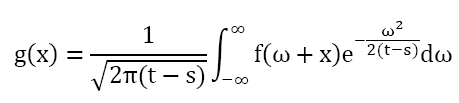 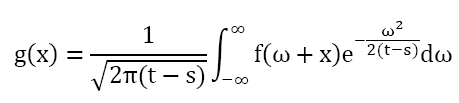 Let τ=t-s, y=ω+x, then


We define the transition density p(τ,x,y) for Brownian motion to be


So that we can rewrite g(s) as 


And  E[f(W(t))|F(s)]=g(W(s))  as
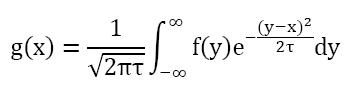 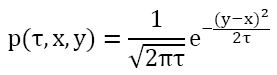 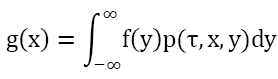 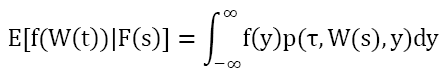 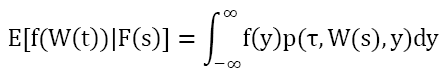 Conditioned on the information in F(s)
(which contains all the information obtained by observing the Brownian motion up to and including time s)
The conditional density of W(t) is p(τ,W(s),y) 
This is a density in the variable y
This density is normal with mean W(s), variance τ=t-s
In particular, the only information from F(s) that is relevant is the value of W(s)
The fact that only W(s) is relevant is the essence of the Markov property.